I, Robot (2004)
Derek McAuley

Gikii 23rd Sept 2015
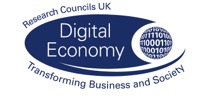 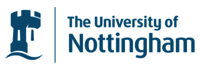 Sonny’s design parameters
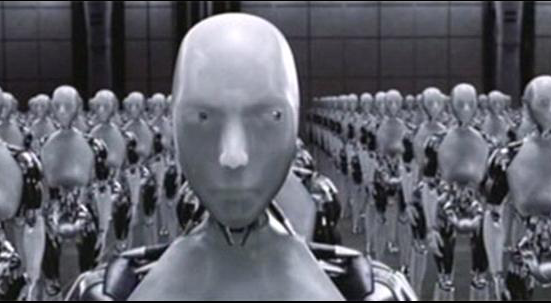 Keep secrets;
Heterogeneity of processing;
Separation from central authority;
Denser alloy…
2
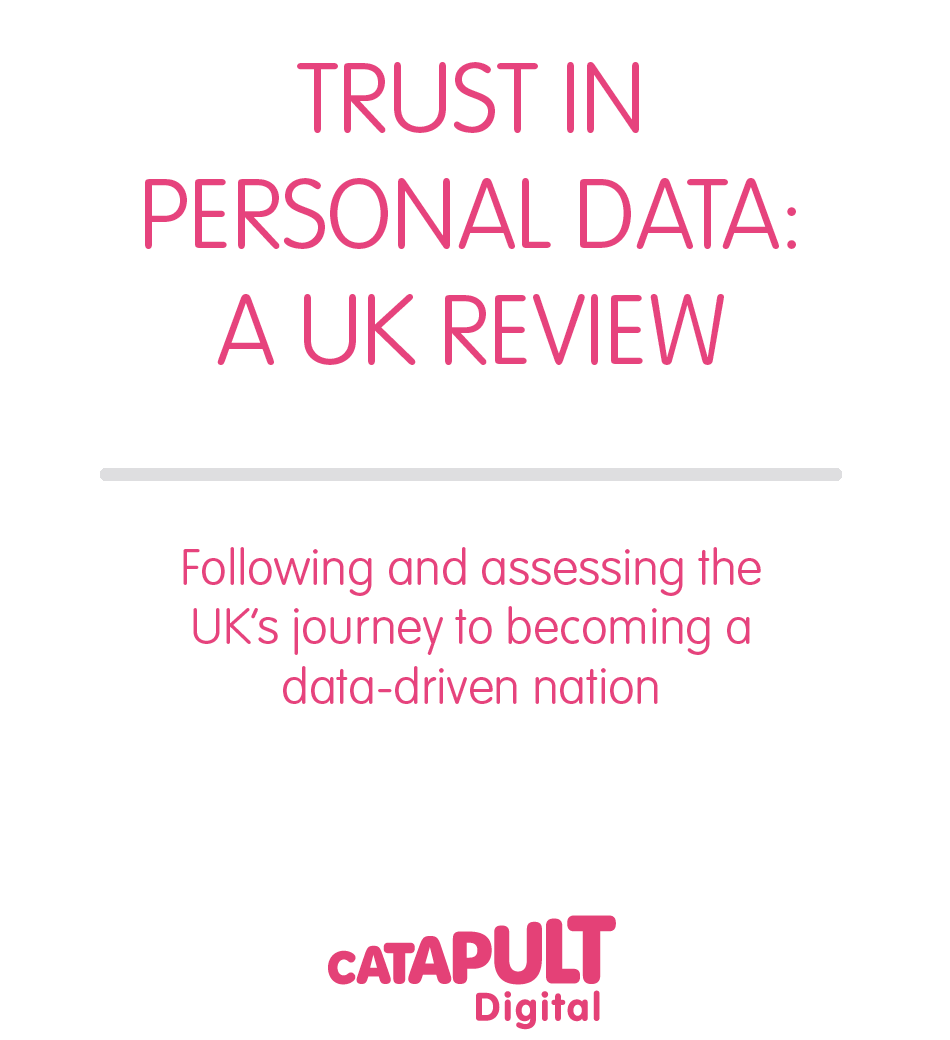 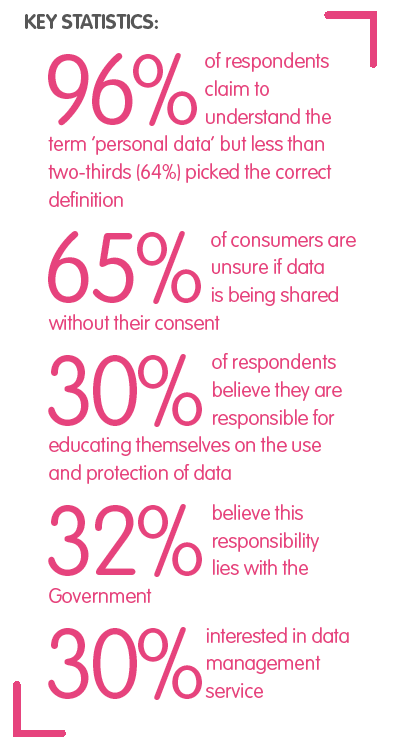 3
Privacy by Design?
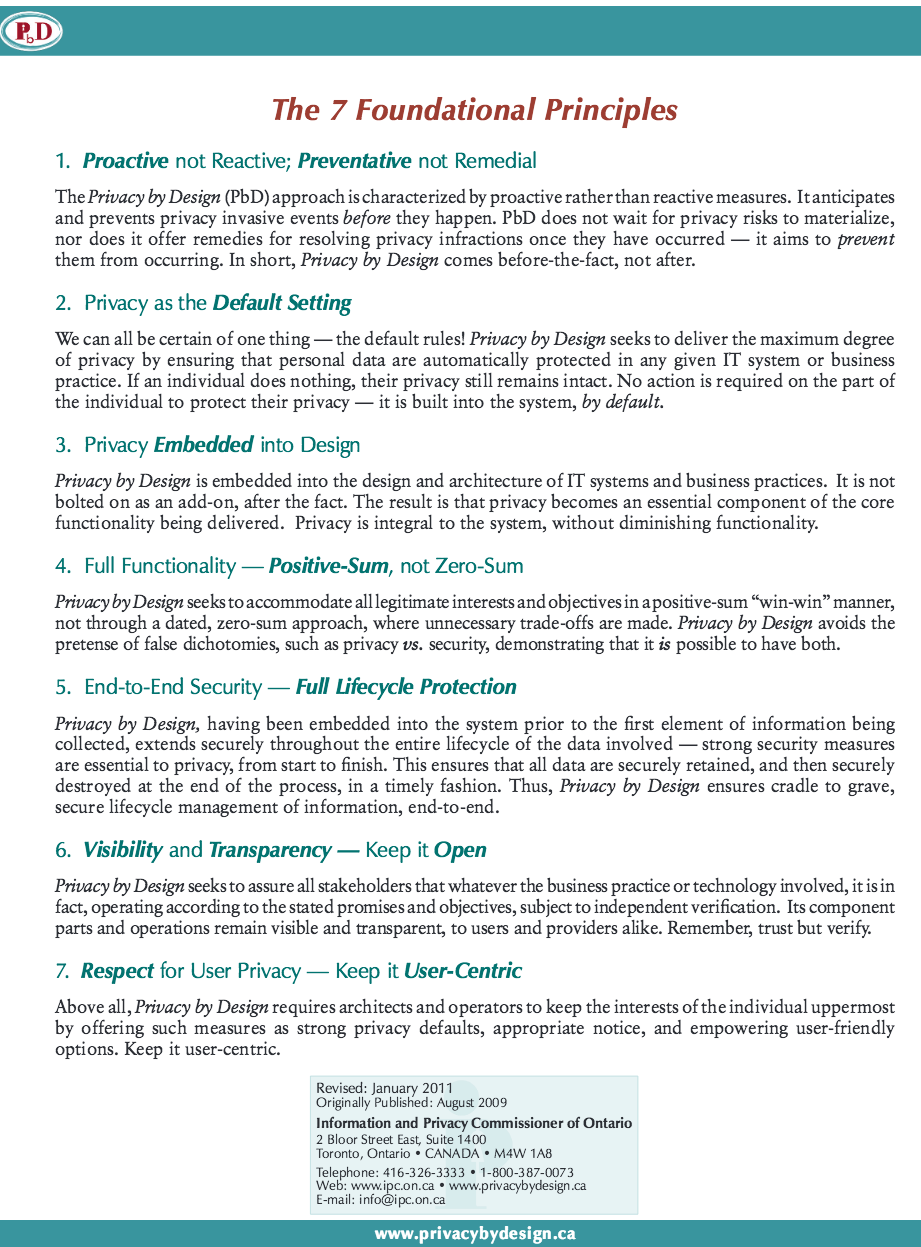 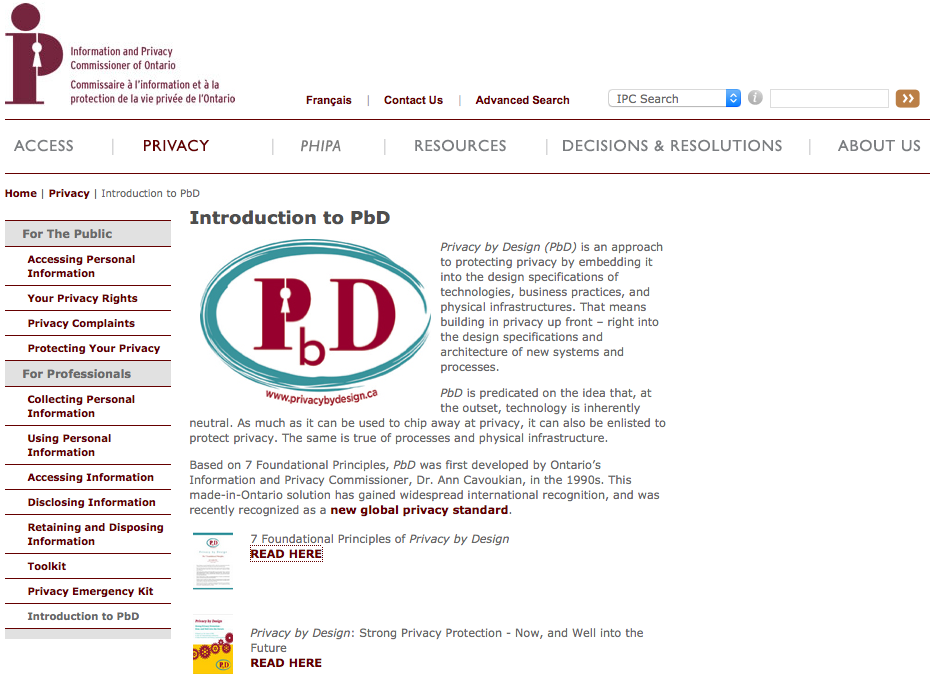 Plumbane? Surely PbD4
4
Why share?
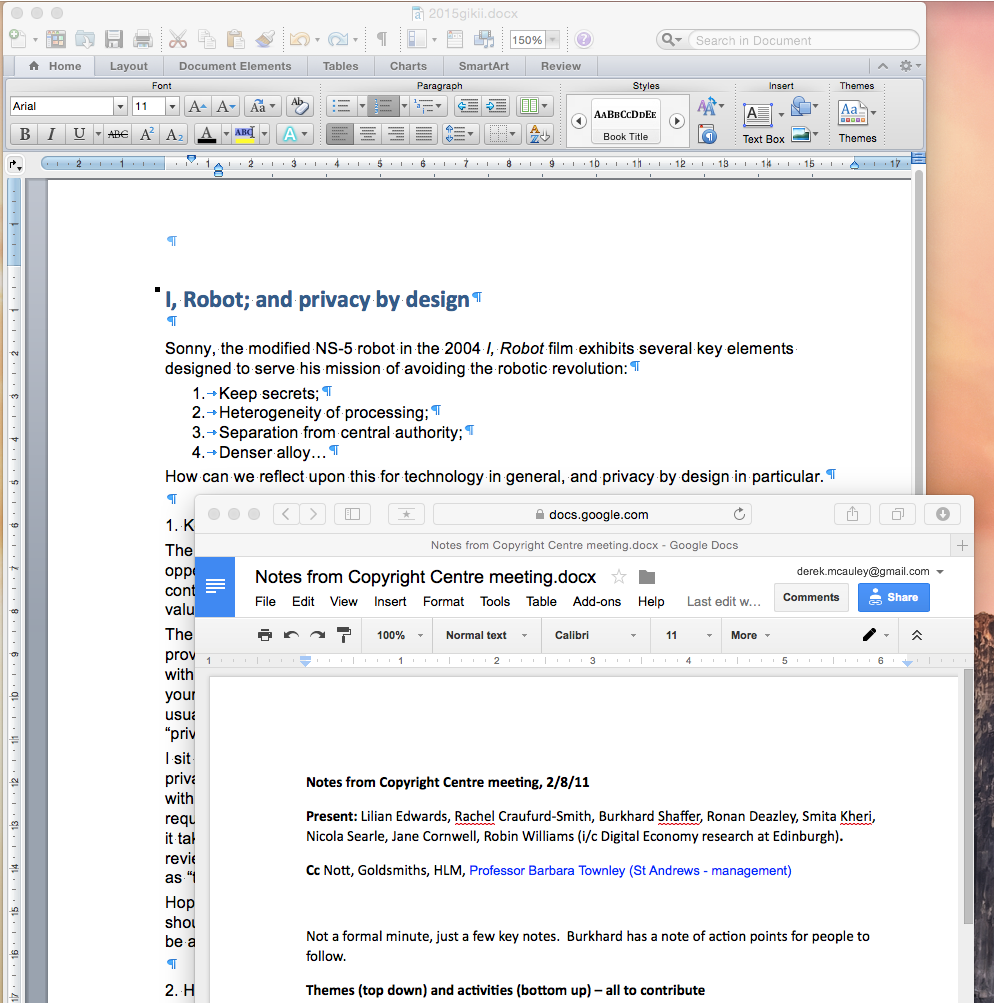 Commercial
Multisided market
Technical 
Lazy
Incompetent
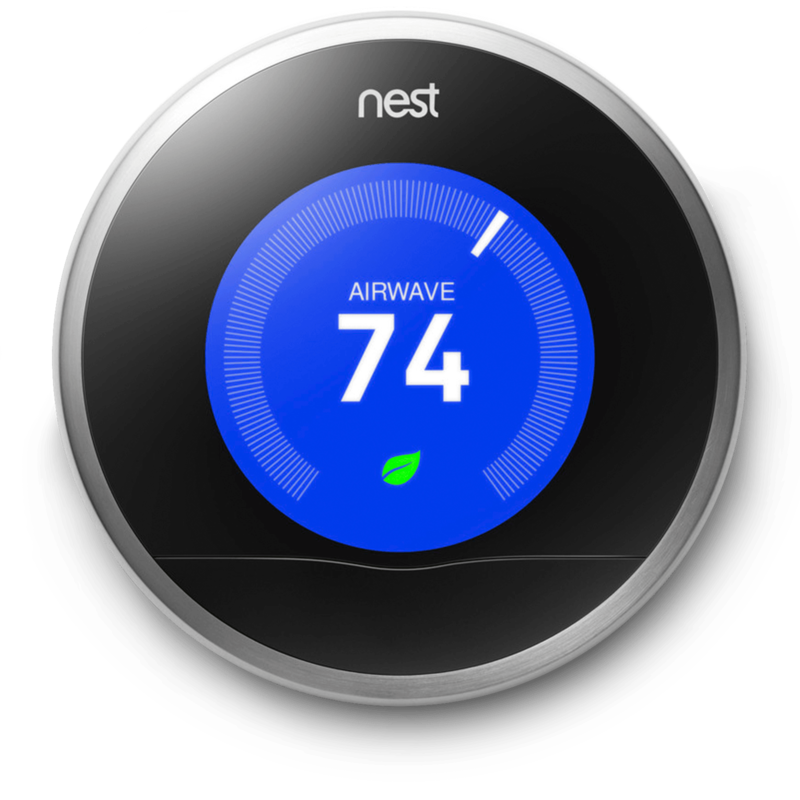 5
97% of malware is on Forbes
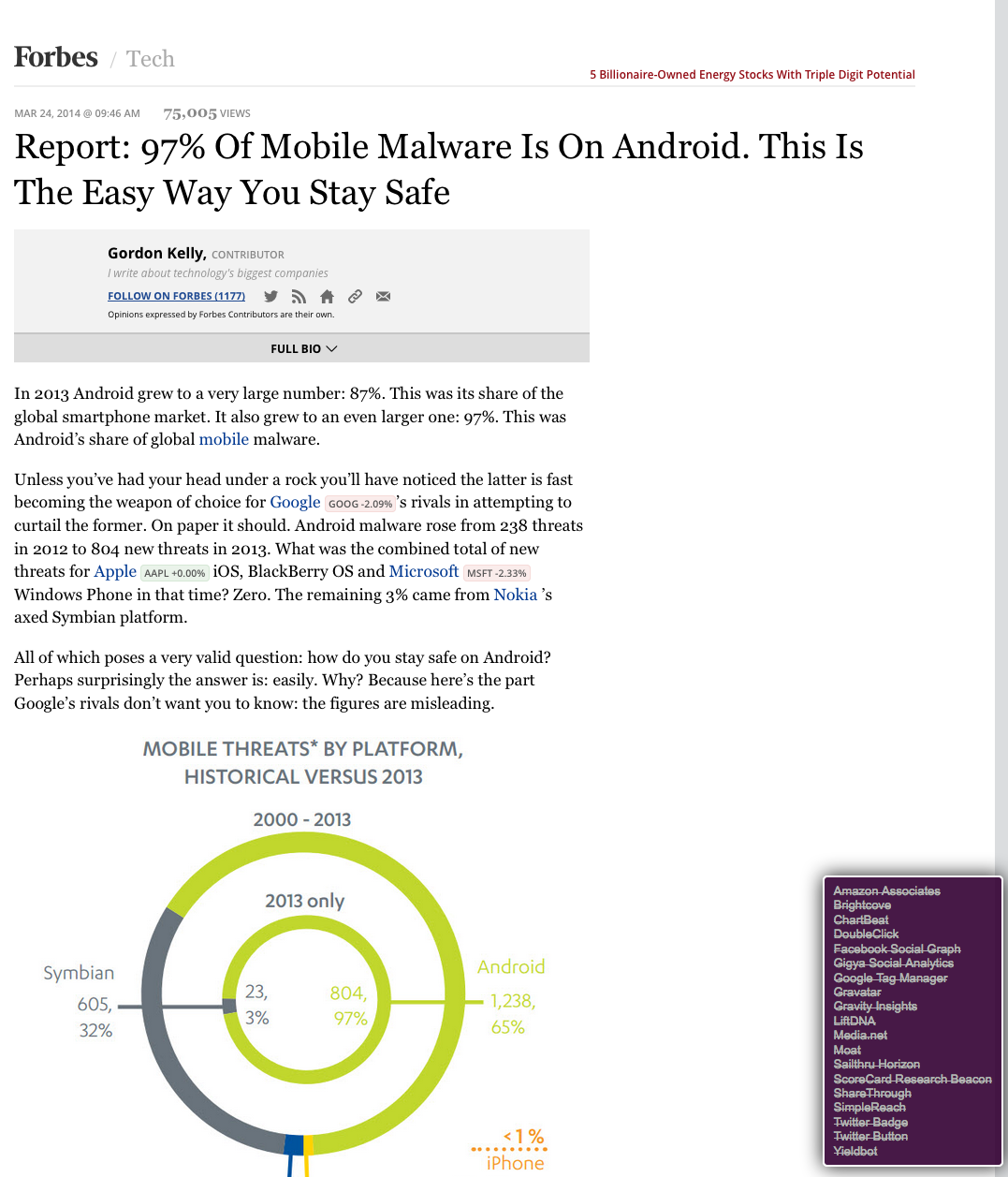 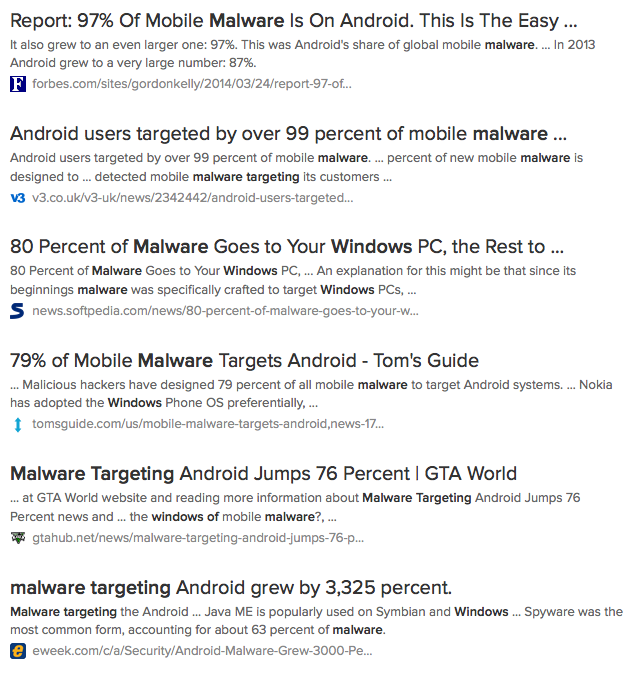 6
Quis custodiet ipsos custodes
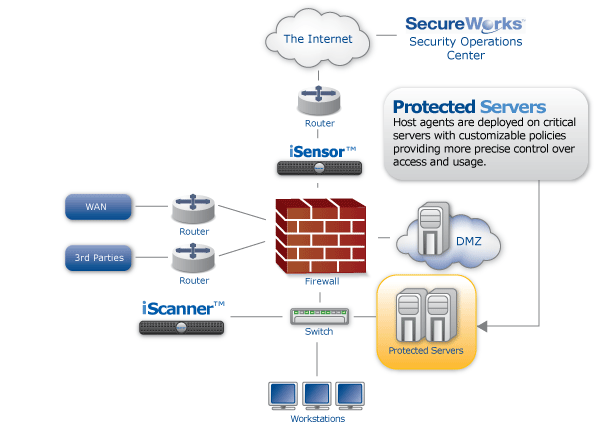 Need external agents
Independently implemented
7
Humans in the loop
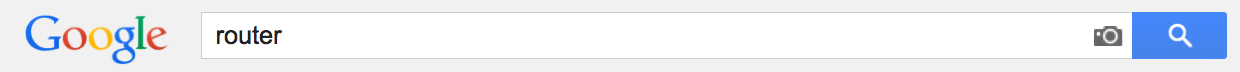 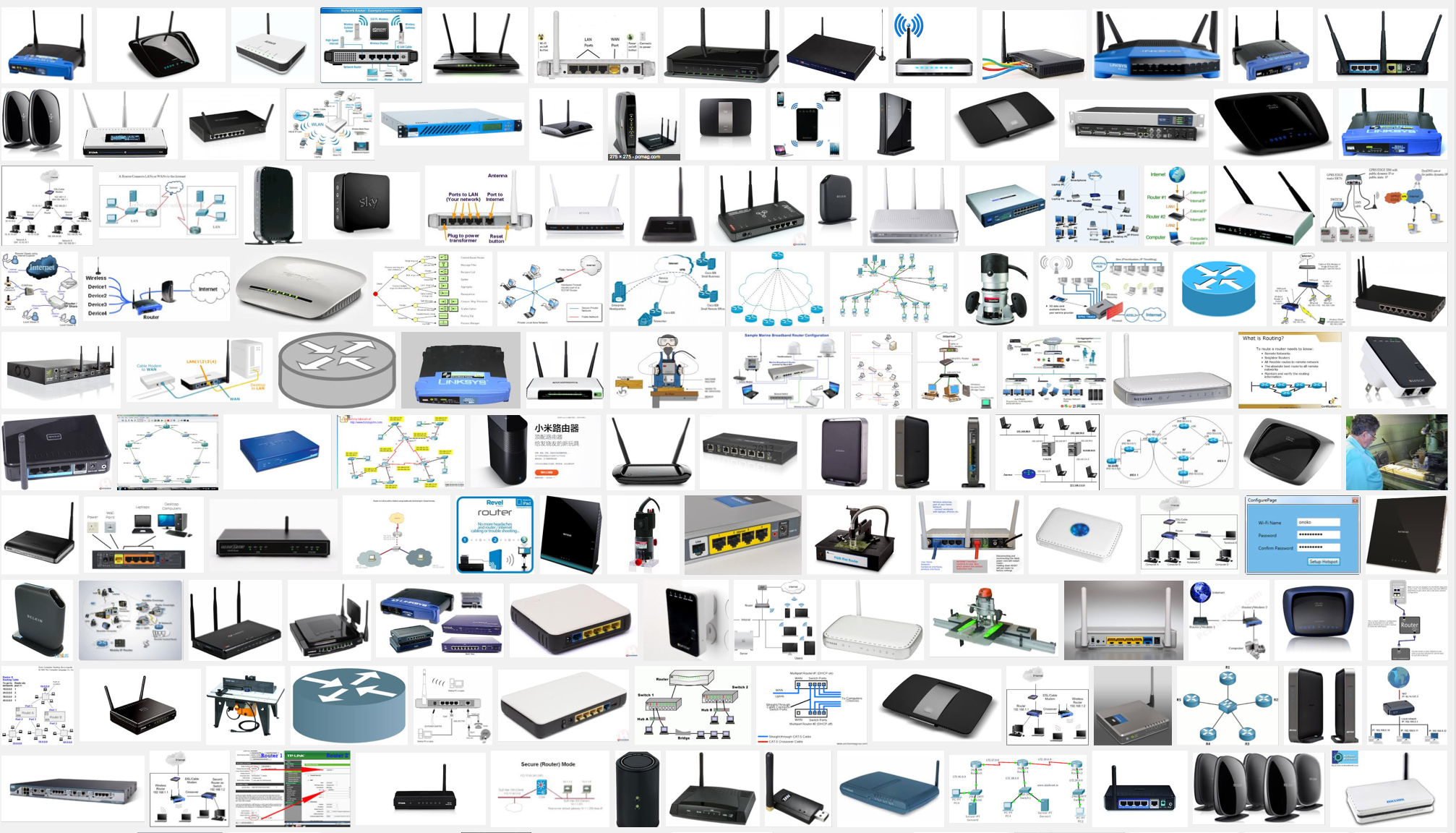 8
Humans are the loop
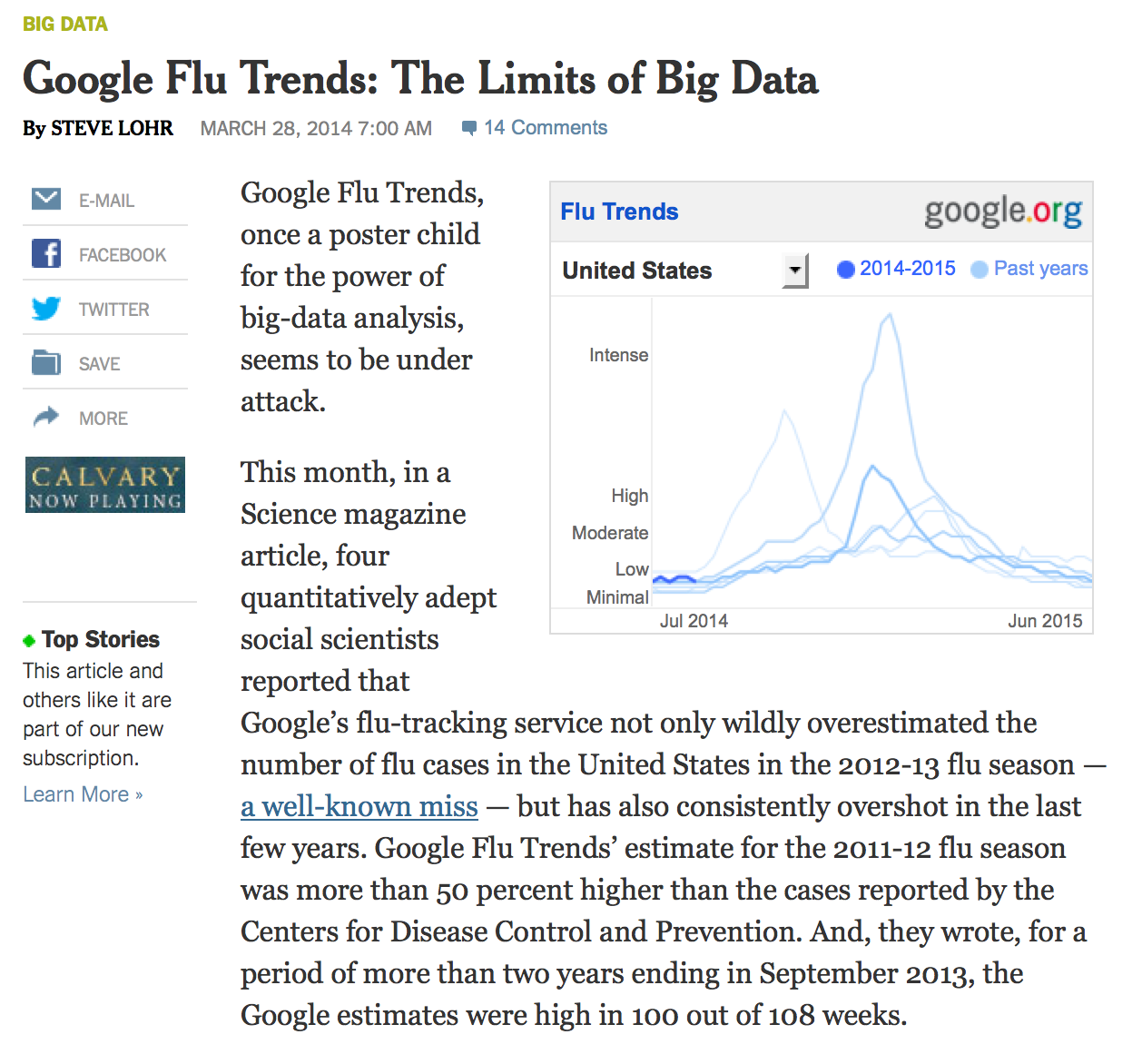 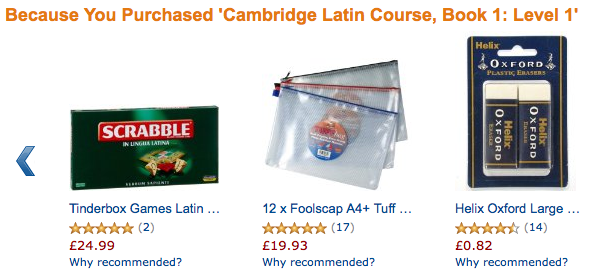 9
Danger in data
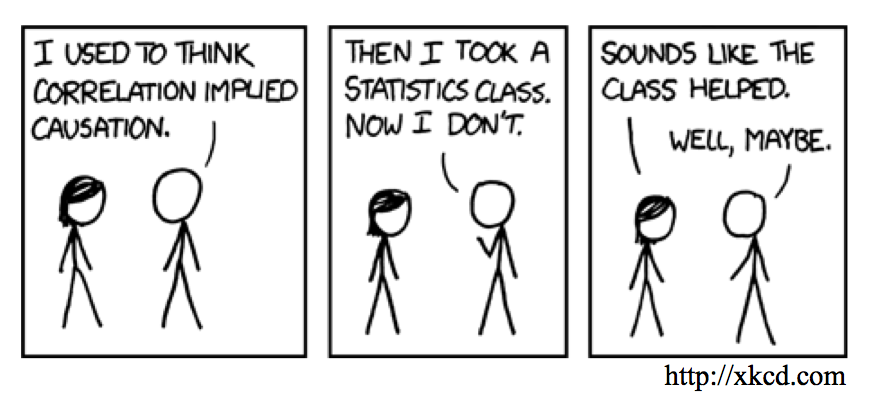 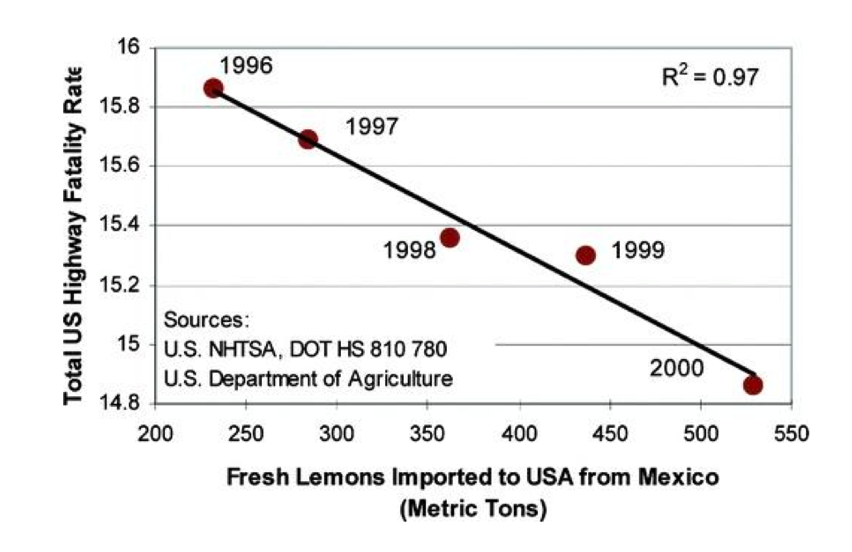 10
Homophily, social correlation…
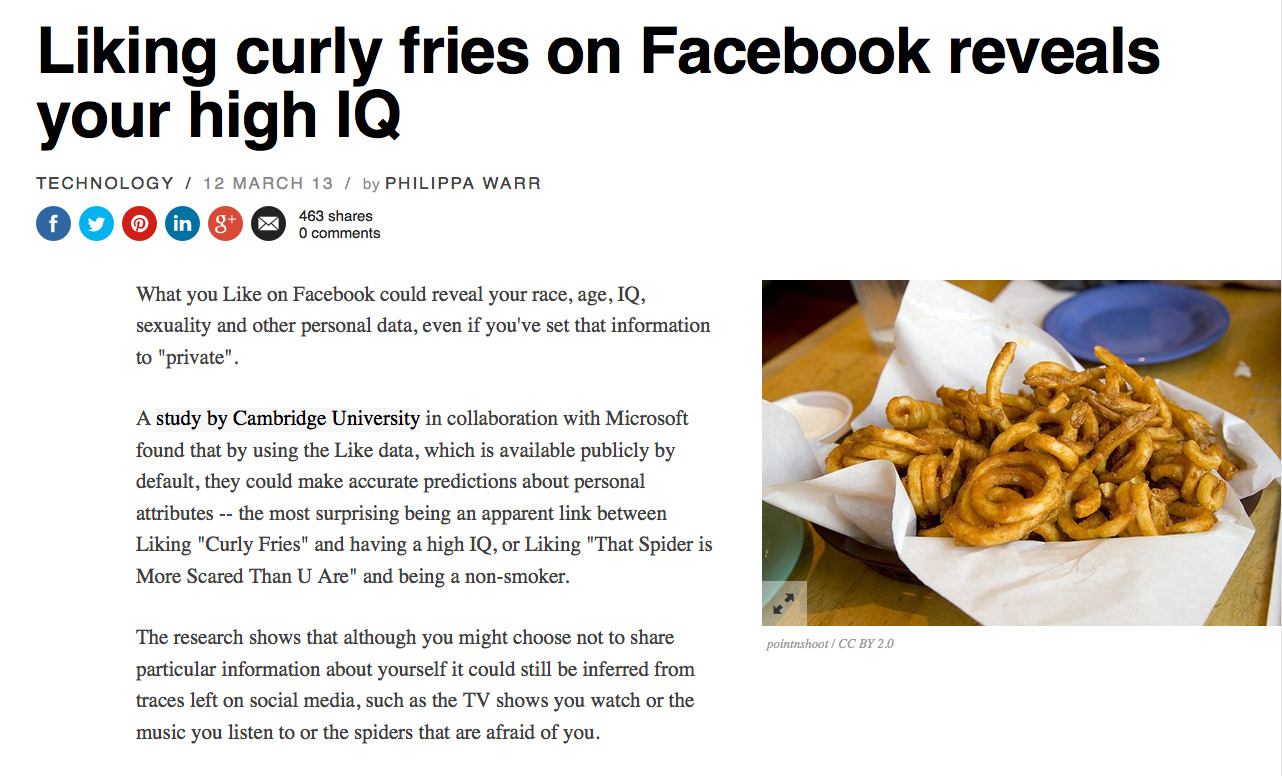 11
Privacy and smart meters
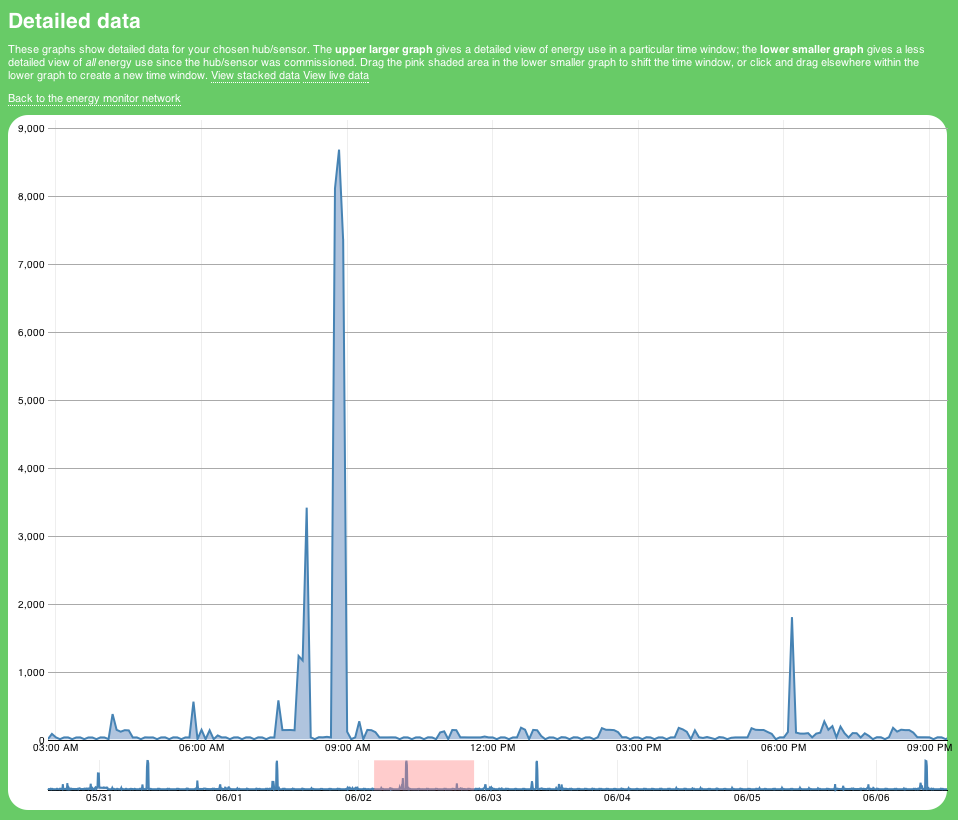 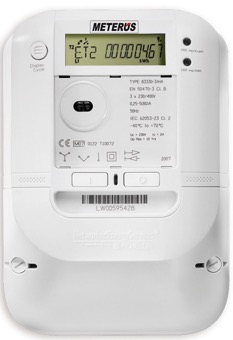 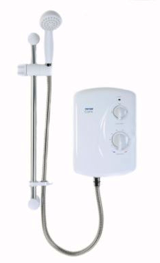 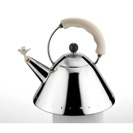 Rollout across UK by 2020

..but…

Readings once a day, or opt in to 30 mins or opt out to 1 month.
Data on the edge
Mainstream thinking: aggregate into cloud then analyze
Big
data
Statistics /
Decisions
Analyze
Cloud
Aggregate
Edge
Small & 
personal
data
Small
Statistics
The way of small data: analyze at edge and then aggregate
Privacy & performance & scalability
13
Engine monitoring
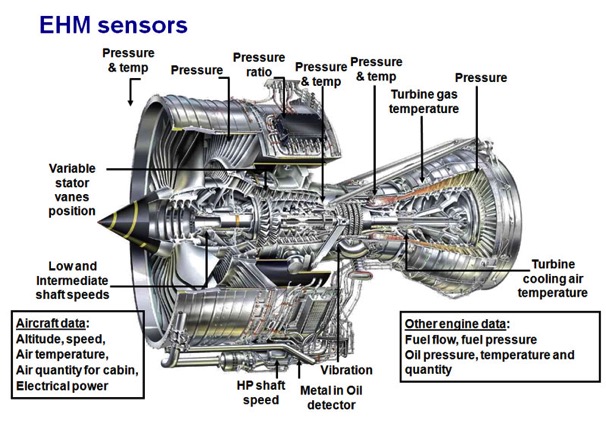 25 sensors per engine
high data capture rates
low bandwidth in flight
can’t backhaul all data
need distributed implementation
look for anomalies…
what needs to be real time?
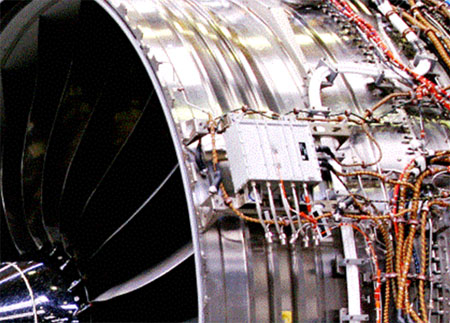 14
Examples…
Solve for voltages…
DAR [1]
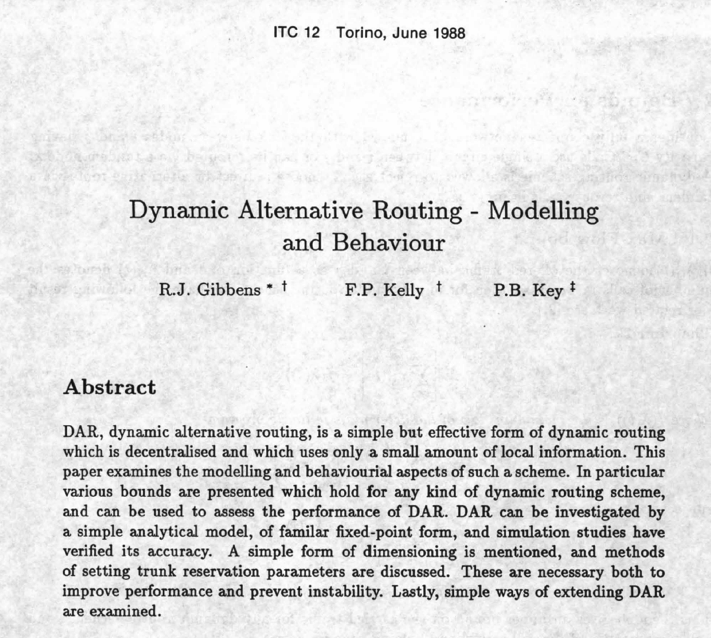 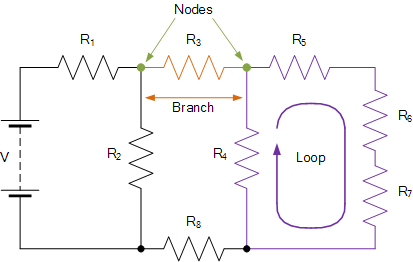 [1] “Teletraffic Science”, ITC12. Elsevier, 1989.
15
On the need for open
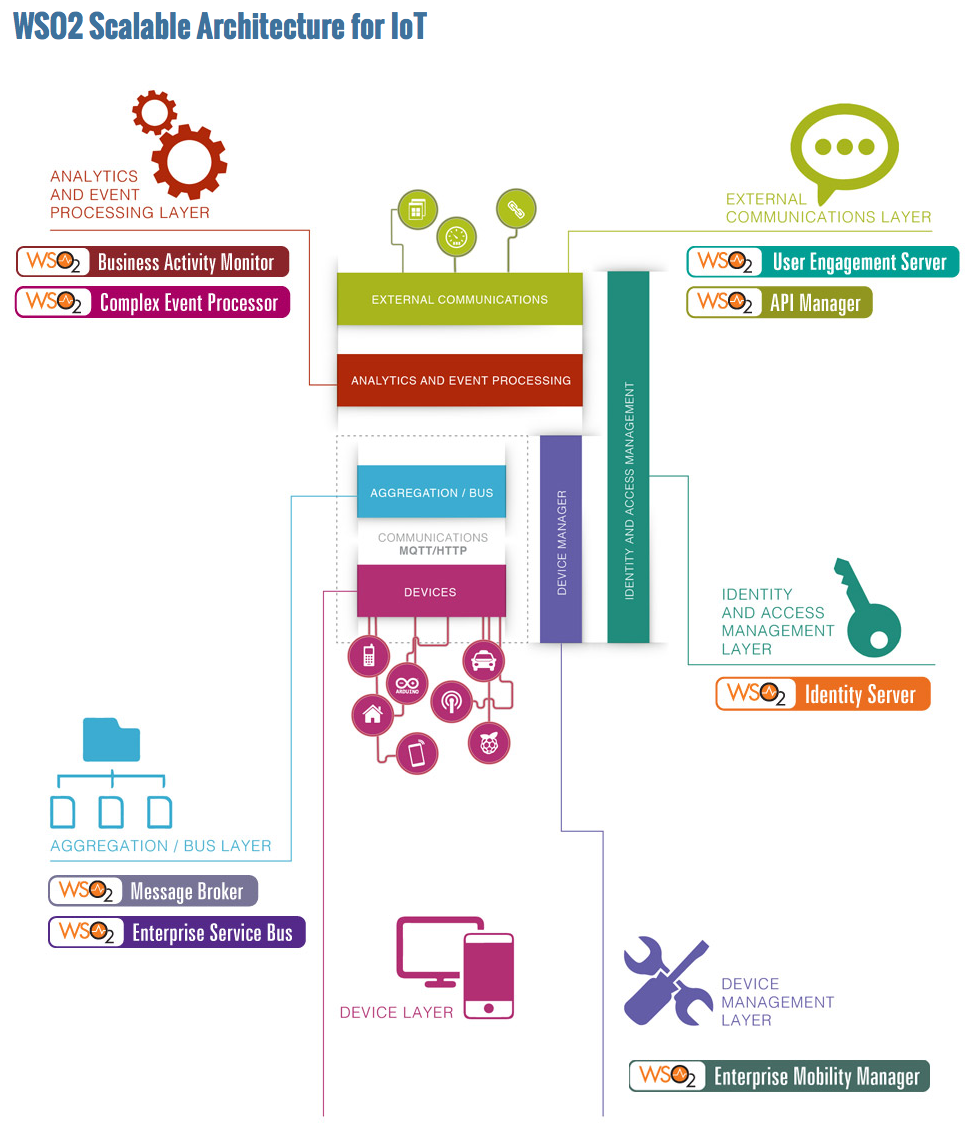 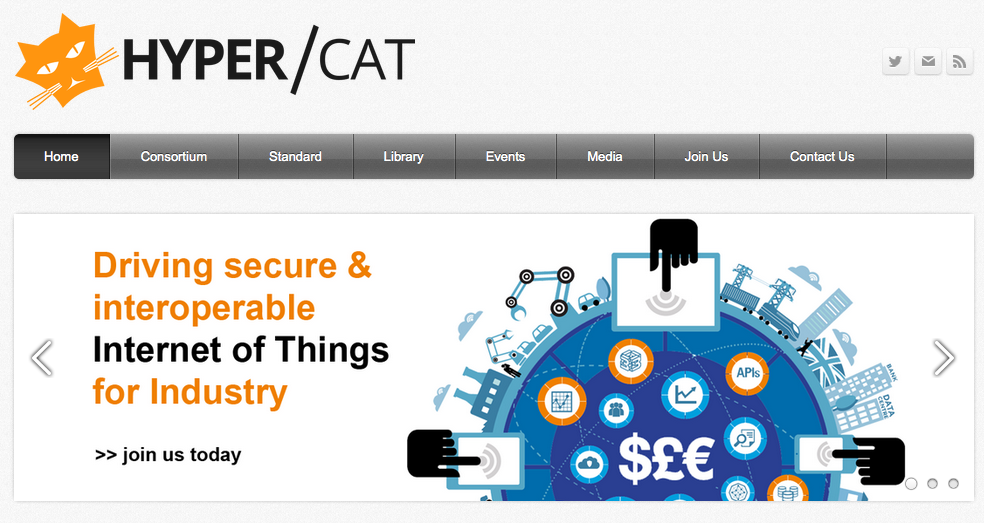 16
http://www.horizon.ac.uk
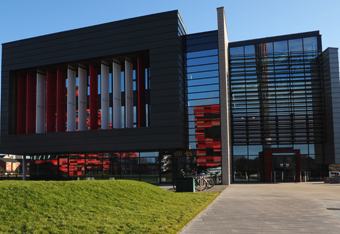 Questions?

derek.mcauley@nottingham.ac.uk
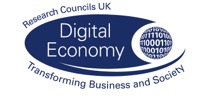 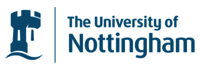